DTTF/NB479: Dszquphsbqiz		Day 8
Announcements:
Please use pencil on quizzes if possible

Questions?

Today: 
Congruences
Chinese Remainder Theorem
Modular Exponents
Hill Cipher implementation
Encryption
Easy to do in MATLAB.
Or find/write a matrix library for language X.
Decryption
Uses matrix inverse. 
How do we determine if a matrix is invertible mod 26?
How to break via known plaintext?
Good work on last session’s quiz. 
Idea: 
Assume you know the matrix size, n. 
Then grab n sets of n plaintext chars  ciphertext
This gives n2 equations and n2 unknowns. 
Then solve using basic linear algebra, but mod n.

Caveat: sometimes it doesn’t give a unique solution, so you need to choose a different set of plaintext.

Hmm. This could make a nice exam problem…
Substitution ciphers
Each letter in the alphabet is always replaced by another one.
Which ciphers have we seen are substitution ciphers?

Which aren’t and why?

Breaking ciphertext only uses linguistic structure.  Frequencies of:
Single letters
Digrams (2-letter combinations) 
Trigrams
Where do T&W get their rules like “80% of letters preceding n are vowels”? (p. 26)
See http://keithbriggs.info/documents/english_latin.pdf

Lots of trial and error when done by hand. 
Could automate with a dictionary.
Fairy Tales
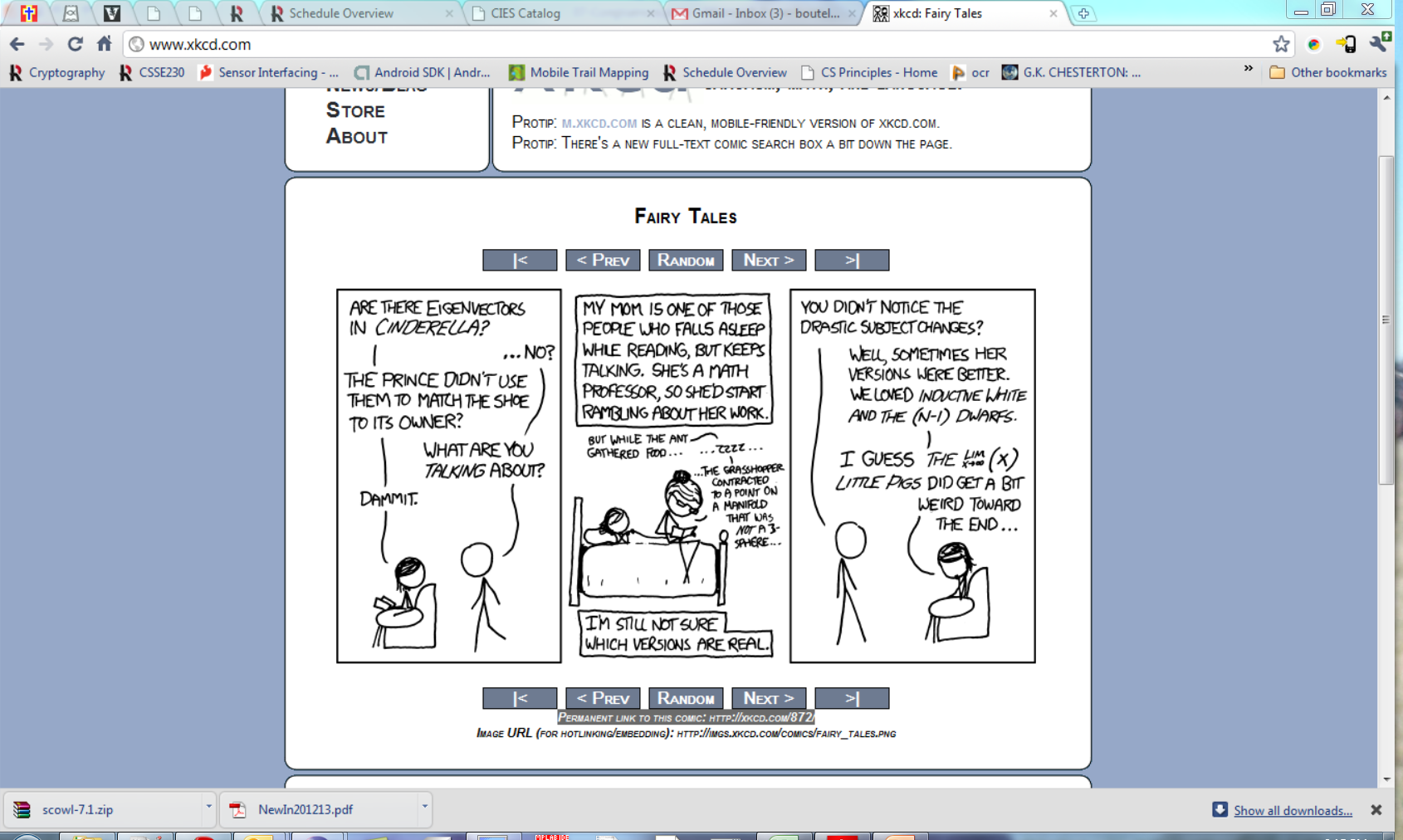 http://xkcd.com/872/
Goldilocks’ discovery of Newton’s method of approximation required surprisingly few changes.
Basics 4: Congruence
Def: a≡b (mod n) iff (a-b) = nk for some int k 
Properties





You can easily solve congruences ax≡b (mod n) if gcd(a,n) = 1.
For small numbers, do by hand
For larger numbers, compute a-1 using Euclid
1-2
Solving ax≡b(mod n) when gcd(a,n)≠1
Let gcd(a,n)=d
If d doesn’t divide b then no solution
Else divide everything by d and solve(a/d)x=(b/d)(mod (n/d))

Get solution x0
Multiple solutions:x0, x0+n/d,x0+2n/d,…x0+(d-1)n/d
Always write solution with the original modulus
This is an easy program to code once you have Euclid…
Example: 2x ≡ 7(mod 10)
Example:
3x ≡ 3 (mod 6)
How could we write x ≡ 16 (mod 35) as a system of congruences with smaller moduli?
Chinese Remainder Theorem
Equivalence between a single congruence mod a composite number and a system of congruences mod its factors

Two-factor form
Given gcd(m,n)=1. For integers a and b, there exists exactly 1 solution (mod mn) to the system:
3-4
CRT Equivalences let us use systems of congruences to solve problems
Solve the system:



How many solutions?
Find them.
Chinese Remainder Theorem
n-factor form
Let m1, m2,… mk be integers such that gcd(mi, mj)=1 when i ≠ j. For integers a1, … ak, there exists exactly 1 solution (mod m1m2…mk) to the system:
5-6
Modular Exponentiation
Compute last digit of 3^2000


Compute 3^2000 (mod 19) Idea:
Get the powers of 3 by repeatedly squaring 3, BUT taking mod at each step.
Modular Exponentiation
(All congruences are mod 19)
Compute 3^2000 (mod 19)

Technique:
Repeatedly square 3, but take mod at each step.

Then multiply the terms you need to get the desired power.

Book’s powermod()
Modular Exponentiation
Compute 3^2000 (mod 152)